Как записаться ?
Выполнил методист ЦДТТ «Юность» 
Романова Юлия Александровна 540-49-38
Паспортные данные родителя \опекуна
Документ об опеке (для опекунов)
Данные свидетельства о рождении\паспорта ребенка
Скан копия или фото свидетельства о рождении\паспорта ребенка
- СНИЛС родителя
- СНИЛС ребенка
- контактные данные
Какие документы подготовить для записи через РПГУ?
Три способа записаться:1. Вы не знаете куда хотите записаться. Для этого существует «Навигатор Системы ДОПОЛНИТЕЛЬНОГО ОБРАЗОВАНИЯ МОСКОВСКОЙ ОБЛАСТИ». https://new.dop.mosreg.ru/2. Вы давно посещаете объединение и знаете куда будете записываться. https://uslugi.mosreg.ru/3. www.gosuslugi.ru Сейчас мы расскажем вам подробнее.
Если вы уже знаете куда хотите записаться, то сразу идите на сайт РПГУ или Госуслуги
Для записи через рпгу: Открываем поисковую систему
Выбираем портал государственных и муниципальных услуг
Нажимаем войти
Авторизуемся через госуслуги
У вас должна быть учетная запись на портале «Госуслуги»
Входим как частное лицо
Выбираем «Кружки и секции»
Получить услугу
Выбираем, как на слайде1. Если записываетесь впервые, то выбираем «Заполнить форму»2. Если уже подавали заявление, то выбирайте «Восстановить черновик», это сэкономит вам время.
Согласие
1. Находим наш округ2. Находим «Юность» (3 сверху)
По сертификату Модуль 1
На бюджетные места
Модуль 2
Нужно записаться в обе группы для полного доступа к программе
Здесь ваши данные
Родитель – свидетельство о рожденииОпекун – документ о праве опеки
Ваш адрес, телефон, e-mail
Внимание! Здесь данные ребенка!
Данные свидетельства о рождении или паспорта ребенка
Контакты и согласие
Прикрепляем скан-копию - свидетельства о рождении (до 14 лет) - или паспорта (после 14 лет) ребенка
Проверьте все данные перед отправкой!!!
Выбираем «Восстановить черновик и подаем заявление на Модуль 2 для полного доступа к программе.
На почту придет уведомление.
www.gosuslugi.ru
Способ зачисления через Госуслуги
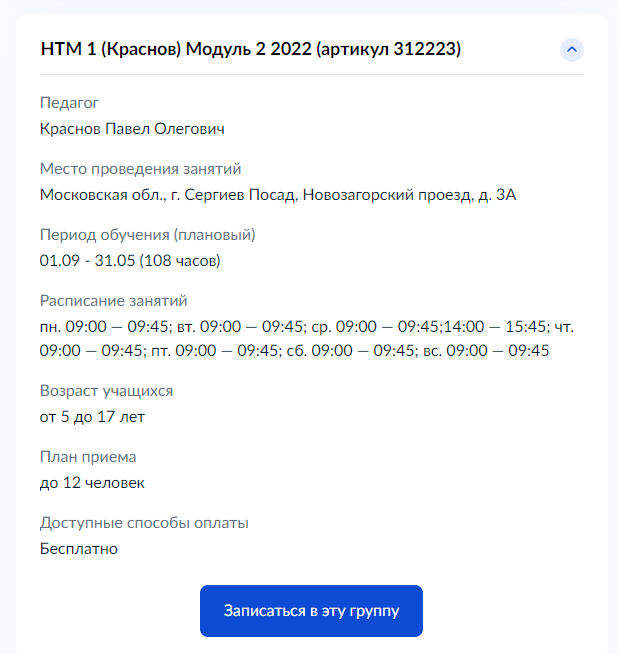 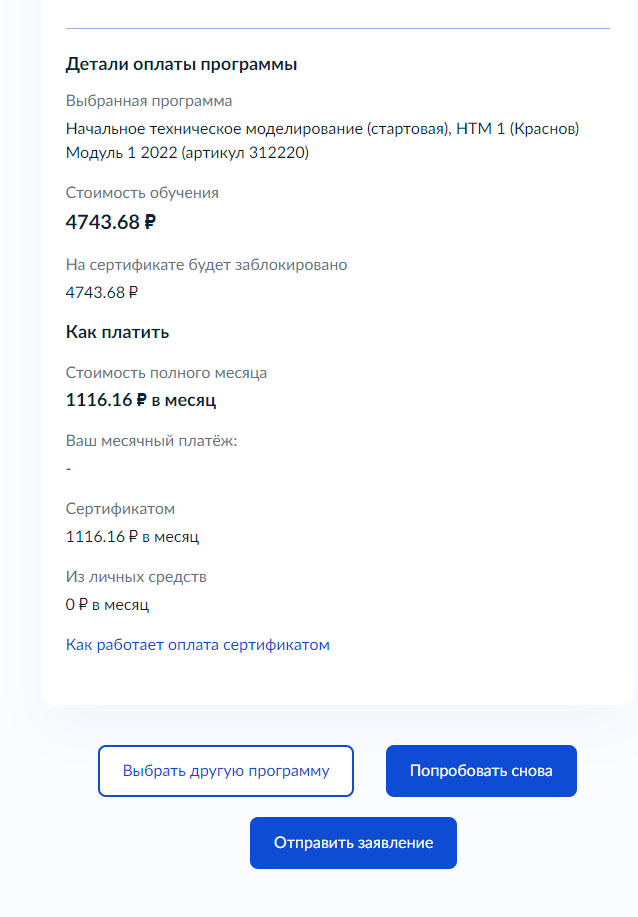 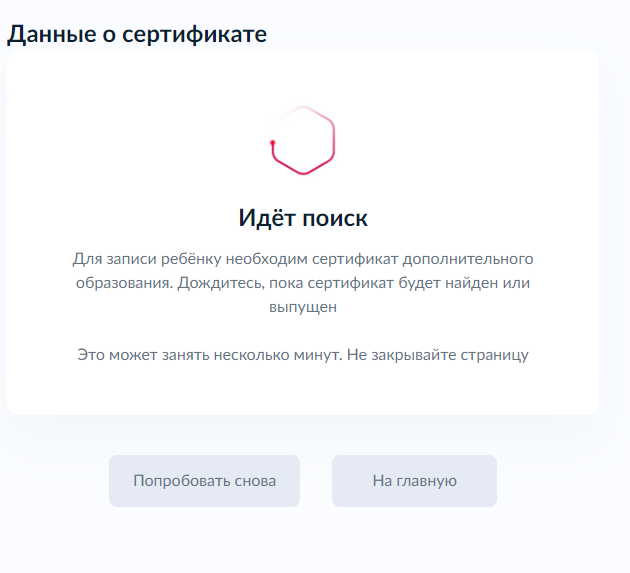 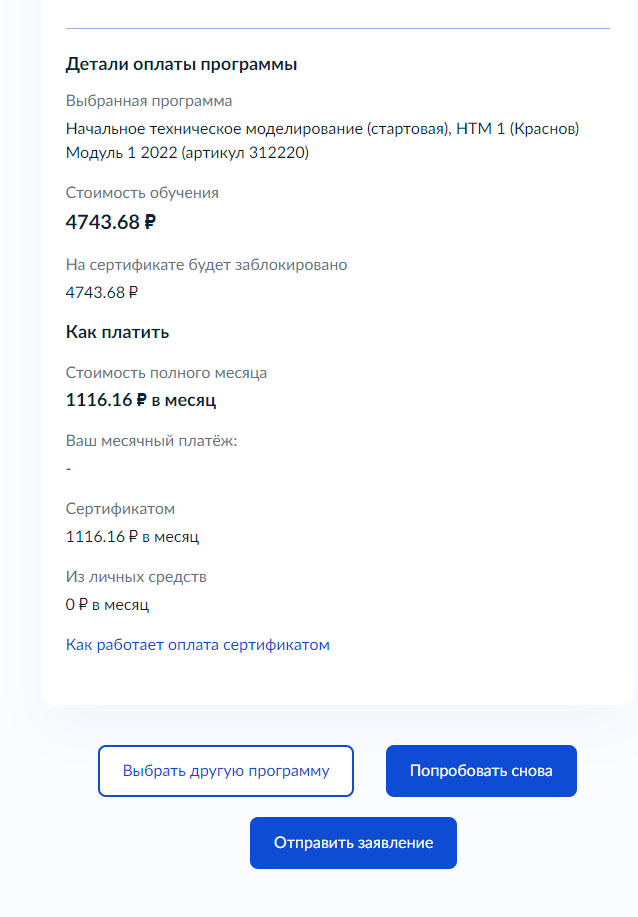 На почту придет уведомление.
Для вновь поступающих:




 Необходимо прийти и заключить договор;
 Оформить согласие.
Не забудьте прийти лично и оформить документы перед зачислением!